DEC warns against feeding waterfowl after finding dead and dying geese
Original
Story
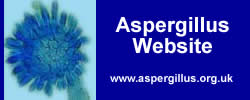